Отгадайте загадку: 

Символ мира эта птица,
Над домами он кружится.
Есть почтовый, есть обычный,
Очень к городу привычный.
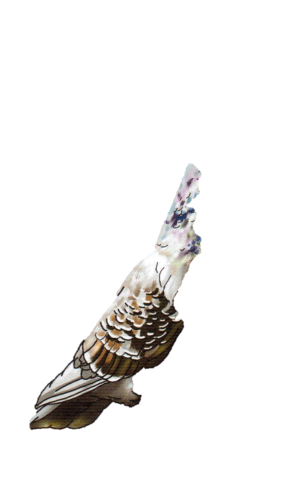 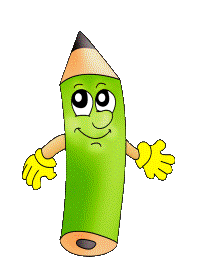 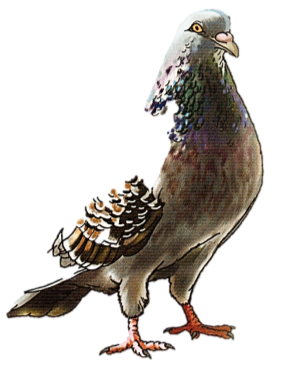 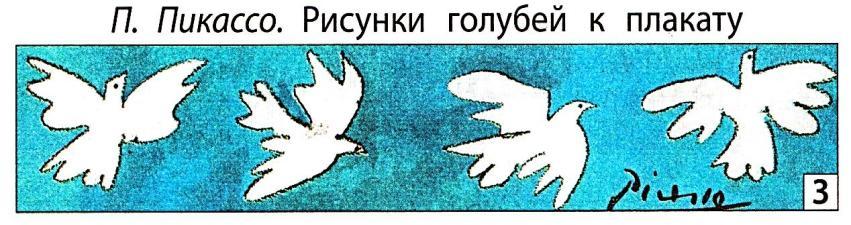 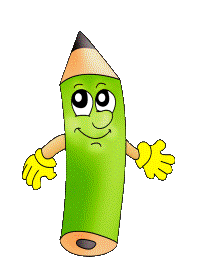 Вспомните тему прошлого урока «Линия и форма».
Какой линией нарисованы голуби?
По форме, по характеру голуби одинаковы?
Как с помощью линии передать форму, характер?
Художник  пользовался всего лишь линией, а по форме и характеру голуби получились разные. 
Какой вопрос возникает?
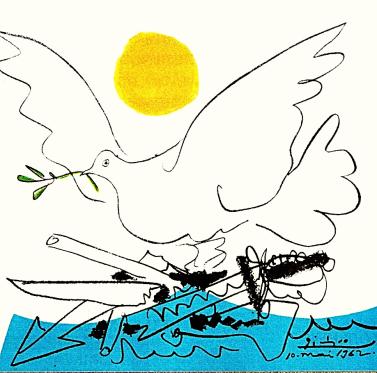 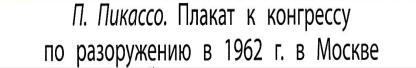 Какое настроение передано на плакате? Что чувствуешь, глядя на него?
Что изображено на плакате? Какие линии использует художник в рисунке голубя? Какими линиями он рисует оружие? Какие цвета использованы в плакате? Что ты о них знаешь?
Что хотел сказать художник людям своим плакатом?
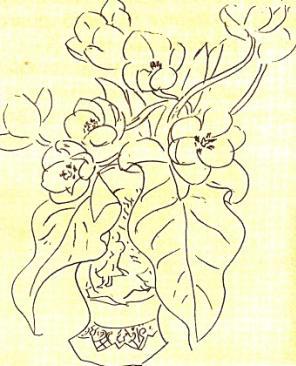 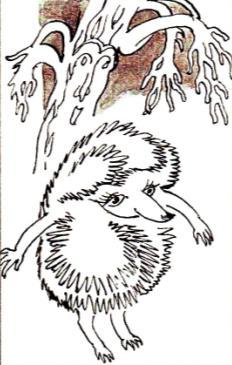 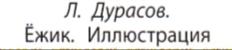 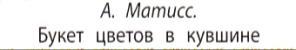 Какое настроение передано в рисунках?
Что изображено на рисунках? Какие линии использует художник? Какими линиями передана упругая округлость цветов на рисунке Анри Матисса? Какими линиями нарисованы колючки Ёжика на рисунке Льва Дурасова?
Какая музыка подойдёт к каждому из рисунков?
Рассмотри    рисунки    Анри    Матисса    и Дурасова. Расскажи о каждом из них.
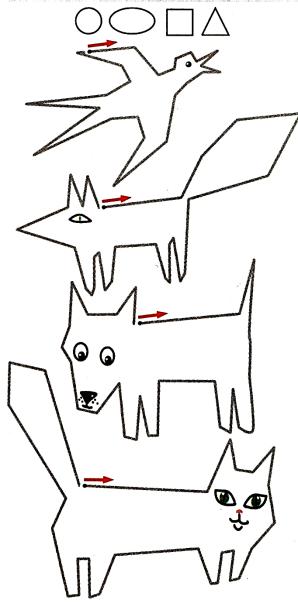 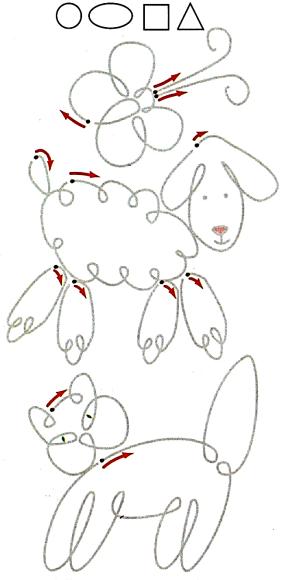 Какими линиями нарисованы животные? 
Обведите их.
Какие геометрические фигуры подходят к каждому рисунку?
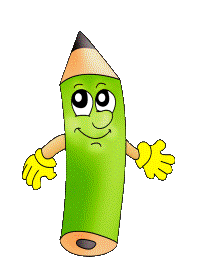 С.
12-13
Придумайте сценку с животными «Солнечный денёк» 
и нарисуйте её  в альбоме.
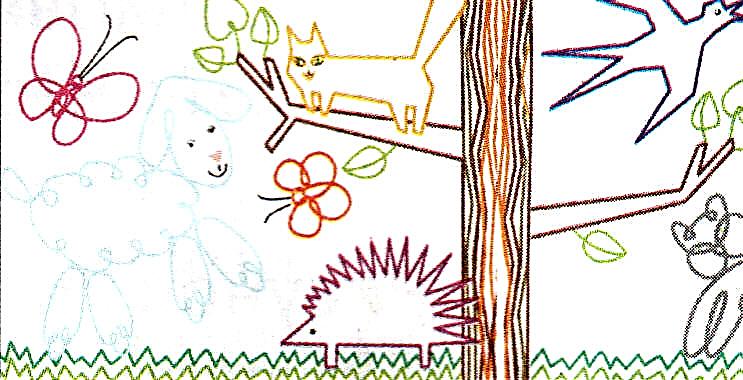 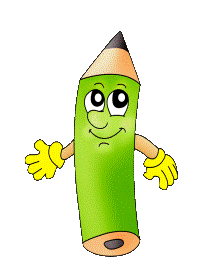 Наша выставка
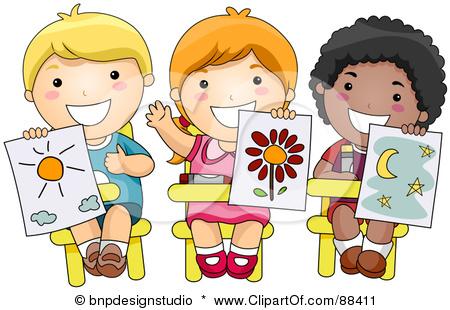 Моя оценка
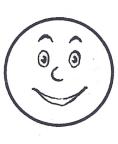 Я всё понял и могу помочь другим.
Я почти понял, но мне нужна помощь.
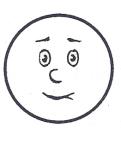 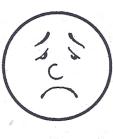 Мне было трудно на уроке.
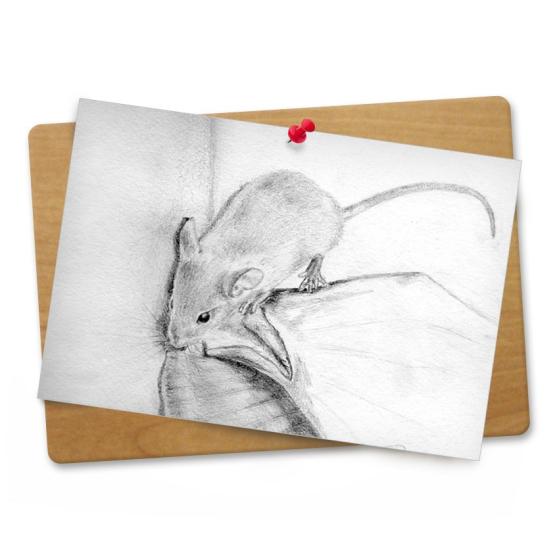 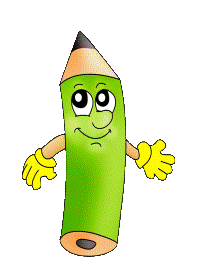 До новых
встреч!